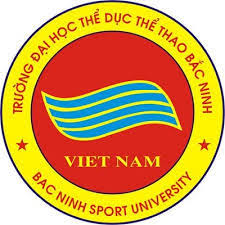 OСОБЕННОСТИ ВОССТАНОВЛЕНИЯ ПСИХОЛОГИЧЕСКАЯ ОЦЕНКАСПОРТСМЕНА ЛЕГКОАТЛЕТА ВЫСОКОГО УРОВНЯ АКТИВНОСТИ ПРИ МАКСИМАЛЬНОЙ МОЩНОСТИ
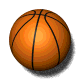 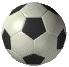 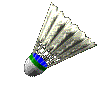 ВВЕДЕНИЕ
	Регулярные спортивные упражнения приносят изменения в направлении адаптации, это является полезным для организма, преобразование выражается с помощью показателей конкретной функции тела и психологической функции. На сегодняшний день, использование современного оборудования  в спорте, позволило точно определять уровень подготовки и оценки показателей психологических функций спортсменов после физической активности, а также эффективности обучения. Это также является важной базой для  подготовки спортсменов.
	.
МЕТОДИКА ИССЛЕДОВАНИЕ
	Исследование процессов с помощью этих методов:
	- Методы анализа и синтеза документа.
	- Метод интервью.
	- Метод испытания педагогике.
	- Методы математической статистики.
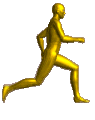 ИССЛЕДОВАНИЕ РЕЗУЛЬТАТЫ И ОБСУЖДЕНИЕ
	1. Выбор показателя оценки показателей психологического функционирования легкой атлетике спортсменов квалифицированных в мобилизации максимальной емкости.
	С помощью методов анализа и синтеза документов, интервью, выбор 06 показателей являются показателями психологических функций спортсменов высокого уровня по легкой атлетике максимальной мощности  включают в себя:
	1. Oдиночный рефлекс (мс)
	2. Cложный рефлекс (мс)
	3. Ощущение силы  мышц рук на 50% (%)
	4. Чувство силы мышц ног на 50% (%)
	5. Тремор рук 10s (раз)
	6. Тест 40 очков в кругах (точки)
2. Особенности психологической реабилитации спортсменов по легкой атлетике квалифицированными специалистами в области максимальной мощности.
	2.1. Характеристика показателей психологического функционирования спортсменов по легкой атлетике на высоком уровне агитируя период до максимальной мощности.
	Функциональные показатели спортсменов очень разнообразны. Тем не менее, в данном исследовании, мы выбрали только те показатели, которые позволяют дать не только нейронную оценки мощности, но так же показать уровень усталости и восстановления спортсменов, также чувствительные индикаторы мобилизации.
	Перед проведением испытаний, испытательным комплектом спортсменов в максимальной мощности, мы рассмотрим показатели спортсменов психологических функций. Результаты представлены в таблице 1.
Таблица 1. Характеристика показателей психологического функционирования квалифицированных спортсменов легкоатлетов в состоянии до проведения исследования.
Таблица 2. Характеристика показателей психологического функционирования спортсменов в легкой атлетике спортсменов квалифицированных специалистов в области максимальной мощности
Таблица3. Характеристика показателей психологического функционирования легкой атлетике спортсменов квалифицированы в точке максимальной мощности 10 минут после того, как агитация
ЗАКЛЮЧЕНИЕ
	- Во время мобилизации максимальной емкости, после осуществления совместных учений и профессионального старта показателей спортсменов психологической функции также меняется в положительном направлении, больше в соответствии с практикой пропагандистской деятельности.
	- Во время движения в максимальной мощности, изменения происходят, по крайней мере показателей сердечно-сосудистой системы и биохимических показателей крови, а затем к индикаторам и переменных психологической функции Самое большое изменение произошло в показателях спортсменов психологических функций.